Frontend Electronic Update
For outer Layers of SuperB (L.4 & L.5)
Team:	Luca Bombelli, Bayan Nasri, Carlo Fiorini, Paolo Trigilio
TOT and TS characteristic
2
Peaking Time = 1us
TOT = 4 bits
TOT clock = 4.25 MHz
Digital TOT
Analog TOT
TS
“Analog” TS
Phase error of TOT clockwhen TOT should count “1”
3
Peaking Time = 1us
TOT = 4 bits
TOT clock = 4.25 MHz
220ns
2
1
Max error = 220ns
(including only Phase error of TOT clock)
0
Phase error of TOT clockwhen TOT should count “0”
4
Peaking Time = 1us
TOT = 4 bits
TOT clock = 4.25 MHz
110ns
1
Max error = 110ns
(including only Phase error of TOT clock)
0
Timing Resolution with TOT – Time correction with phase error
5
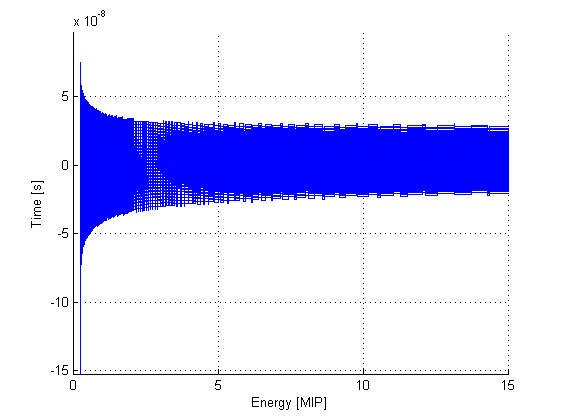 Peaking Time = 1us
TOT = 4 bits
TOT clock = 4.25 MHz
250ns
160ns
Max Error = 160ns
Max Time window = 250ns
         (including time-walk and TS)
Time Error rms = 72ns
         (smallest signal only)
Timing Resolution with TOT – Time correction with phase error
6
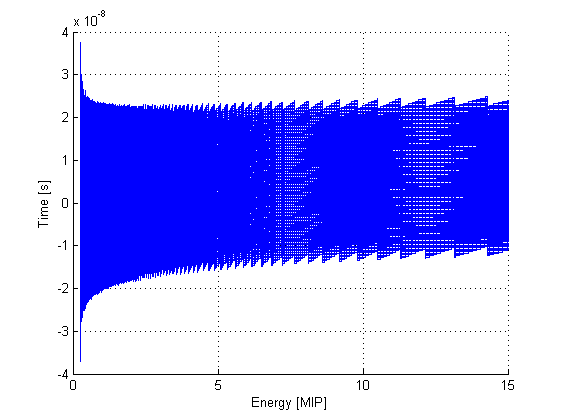 Peaking Time = 1us
TOT = 6 bits
TOT clock = 17.8 MHz
87ns
Max Error = 50ns
Max Time window = 87ns
         (including time-walk and TS)
Time Error rms  = 25ns
         (smallest signal only)
Timing Resolution with TOT
7
Peaking Time = 1us
TOT = 4 bits
Signal 0.3 MIP
Combining the 2 effect
8
distribution
“Max Time window” = 250ns
Error from TS clock and time walk
time
distribution
Jitter  for 1 MIP; sigma = 77.9ns
Normal function
Jitter form noise
time
Cumulative distribution function
distribution
Resulted distribution.

Proposal 1: find the “Off line windows” that include 99% of the cases.

Proposal 2: approximate “Max Time window” as Gaussian and quadratically sum the sigma
99%
time
Off line windows
Efficiency simulation: results
9
Phi strips
(From Lodovico)
Efficiency simulation: results
10
Z strips
Efficiency simulation: results
11
Phi strips – shorter peaking times
Note: 	Real poles for L1-L3
	Complex poles foer L4-L5
Efficiency simulation: results
12
Z strips – shorter peaking times
Note: 	Real poles for L1-L3
	Complex poles foer L4-L5